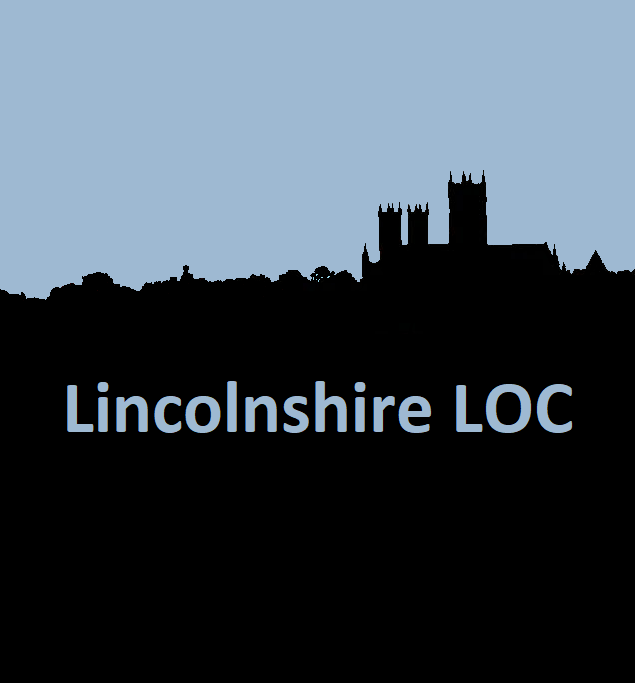 EeRSElectronic Eyecare Referral Service
EeRS – the Electronic Eyecare Referral Service
What is EeRS?
It is the new Electronic Eyecare Referral Service on a web based portal  called Cinapsis.
 It will be used across the whole midlands area, and is already successful in Peterborough and Cambridgeshire
Why is EeRS coming?
To have a single referral system for all referrals, that easy to manage.  
Can follow the complete journey of the referral from processing the referral 
Streamline referrals 
Reduce the risk of lost referrals through emails
Reduce missing data on referral by use of templates
When? 
Rollout is happening in stages - Lincolnshire practices are in Wave 1 so go live should be end of Sept 23
How? 
A video of how the system will work is available. Register to view it here: https://cinapsissurvey.typeform.com/to/cNhCRPZ5
EeRS – The Benefits
To be used for all referrals 
Transfer full OCT files
Cinapsis app for phones / tablets
One login per optom
Can allow admin access
Linked to NHS spine
Easy to send copy to GP and patient
Referral traceable for the whole process
Templates
Interoperable with opticabase and optinet – other PMS in progress
EeRS – What the LOC has been doing
Validating practice lists
Checking existing list of practice and DSPT compliance
Checking practices have Digital Operating Environment
Sending out surveys to identify practices which may need updates in their digital equipment and software – we are available to come out to practices who are having problems to help with the set up
Collating Pending License Release
LOC leads collating a list of optoms who are reading to receive the Cinapsis EeRS registration of interest link
DPA can be shared in advance with practices for review and sign off – which is then uploaded to Cinapsis during the registration of interest process
License release and Onboarding 
Sharingof EeRS registration of interest link – approx 1 month before the ICB goes live – this communication will be shared by the LOC. Infomraiton will be added to the LOC website and emailed out
Training to be undertaken by practices once their account is activated.
EeRS – How to prepare
Check your IT meets minimum requirements
Check your governance is up to date – up to date DSPT 
Contact your LOC if practice is unable to meet IT or governance standards
Ensure LOC have up to date information for leads / practice contact 
Keep informed on the LOC website
Update your Privacy Notice by adding or amending: 
“It may also be necessary, where the latest technology allows us to do so, to use your information and health data to facilitate digital consultations and diagnoses. We will always do this with your security in mind.”
EeRS – Process Summary
EeRS – Referral Process
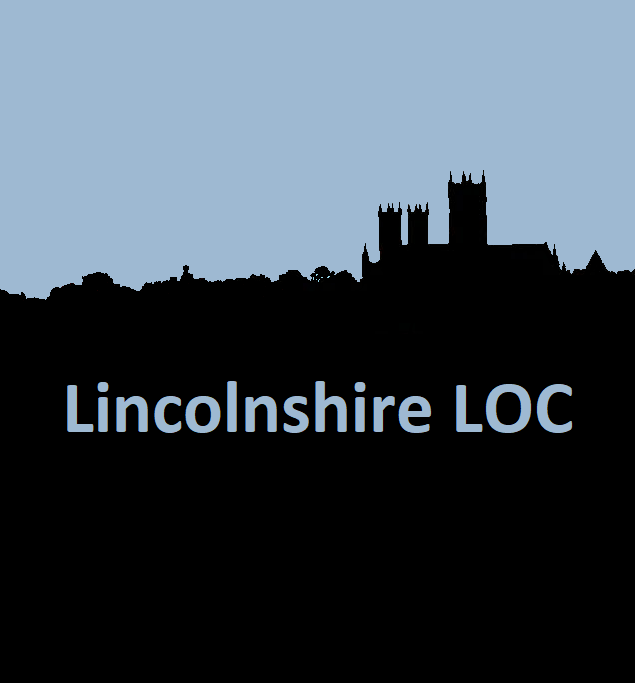 Any questions regarding EeRS?FAQs from previous online sessions are available on the LOC website